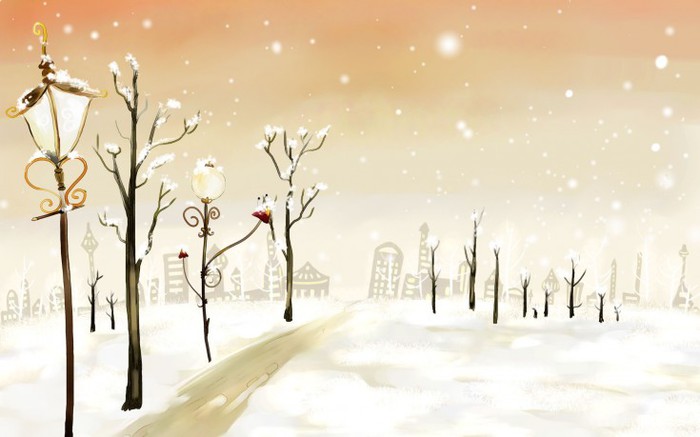 Добро пожаловать в мой любимый поселок Уральский!
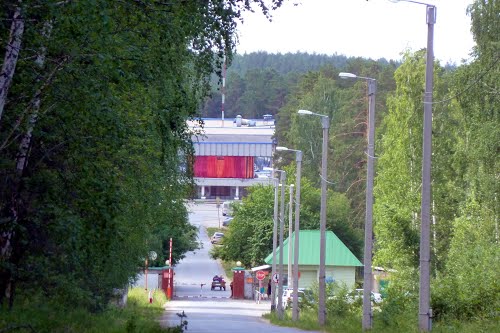 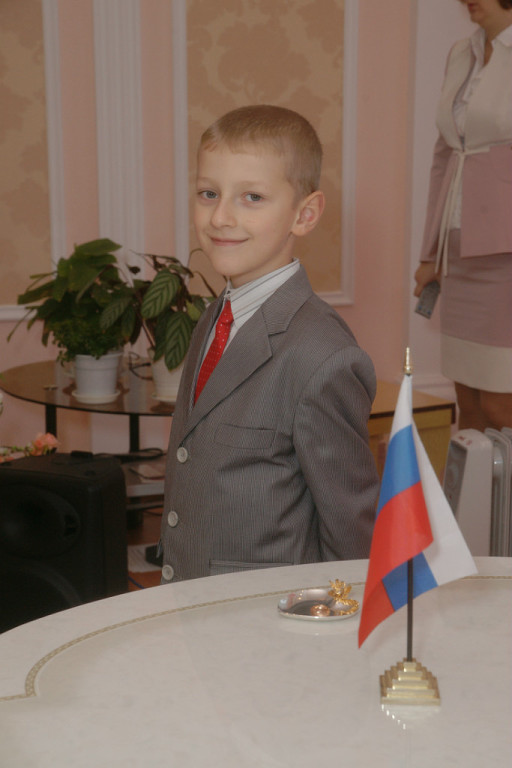 Выполнил Свистунов Никита Евгеньевич
3»А» класс
Центр "ЭХО" 2015год
[Speaker Notes: Мой поселок - Уральский]
Немного о поселке
Поселок Уральский расположен в 32 км на юге-восток от Екатеринбурга. Площадь территории составляет 10,01км2. Поселок основан в 1960году. День поселка – 30июня. До 1994года поселок назывался Косулино-1 ,а с 1995 года –поселок Уральский. Численность население составляет 2445человек. Нашему поселку 30 июня 2015года исполняется 55лет! С Юбилеем мой родной поселок!
[Speaker Notes: Немного о поселка]
Наш флаг поселка Уральский
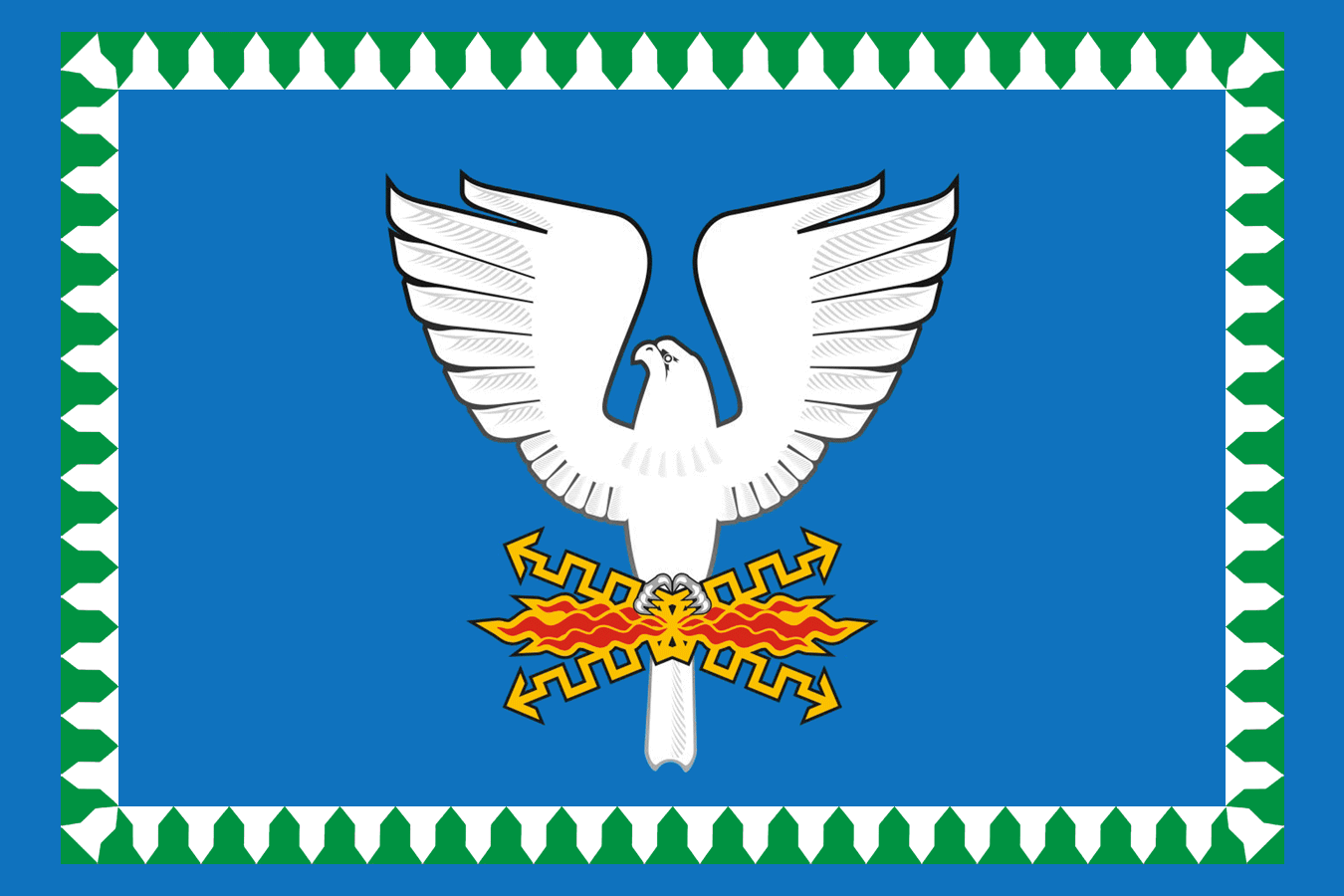 [Speaker Notes: Наш флаг поселка Уральский]
Мой младший брат  Данил, ему 3 года.
Вот такая моя семья, мои мама и папа и младший брат
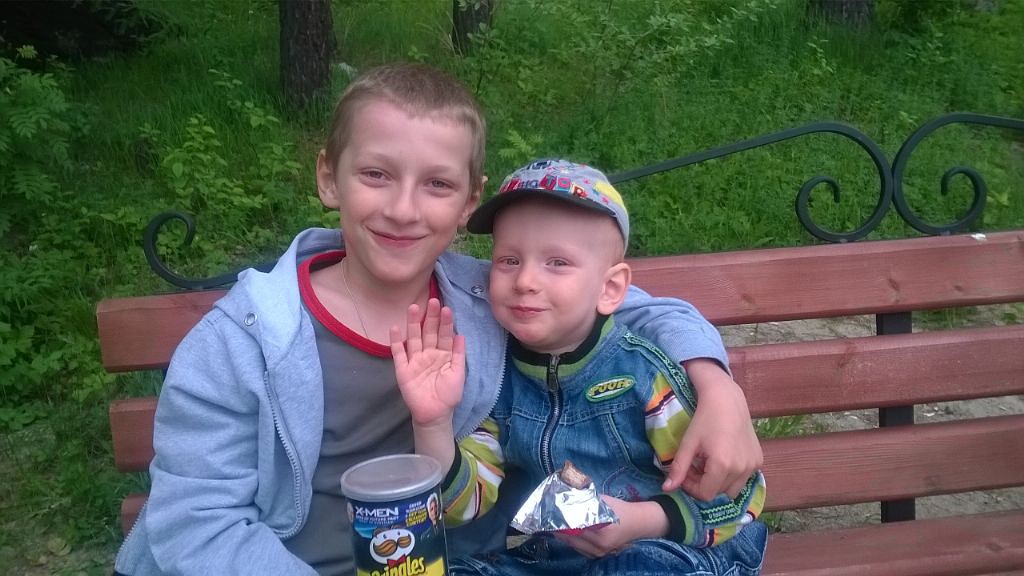 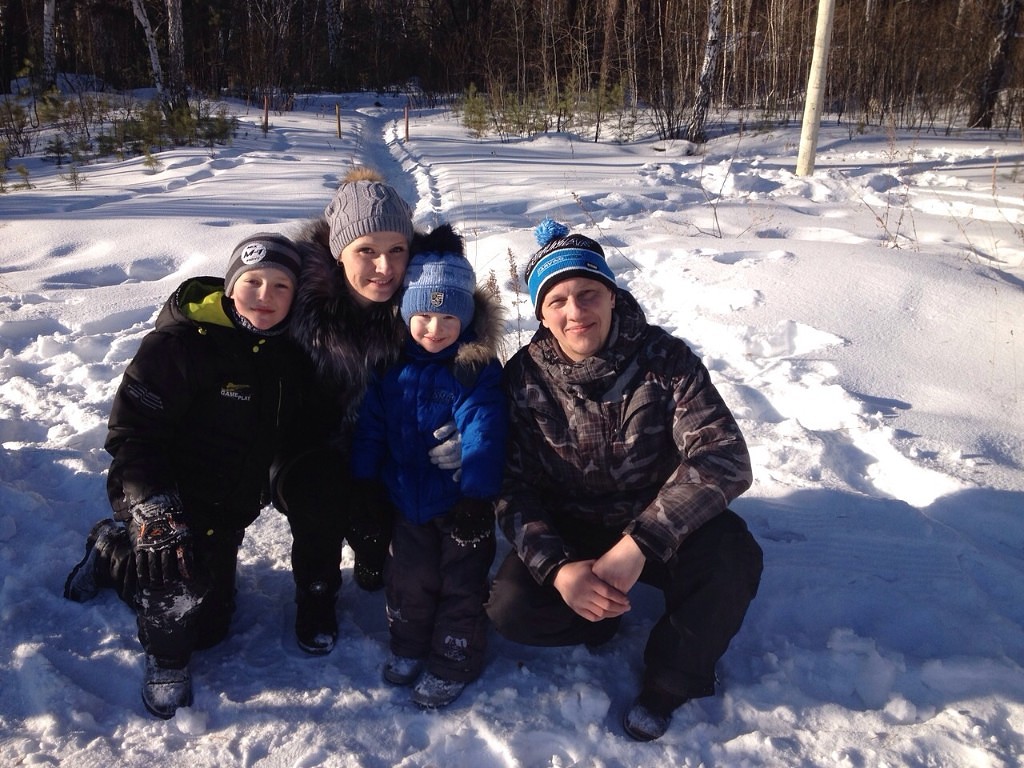 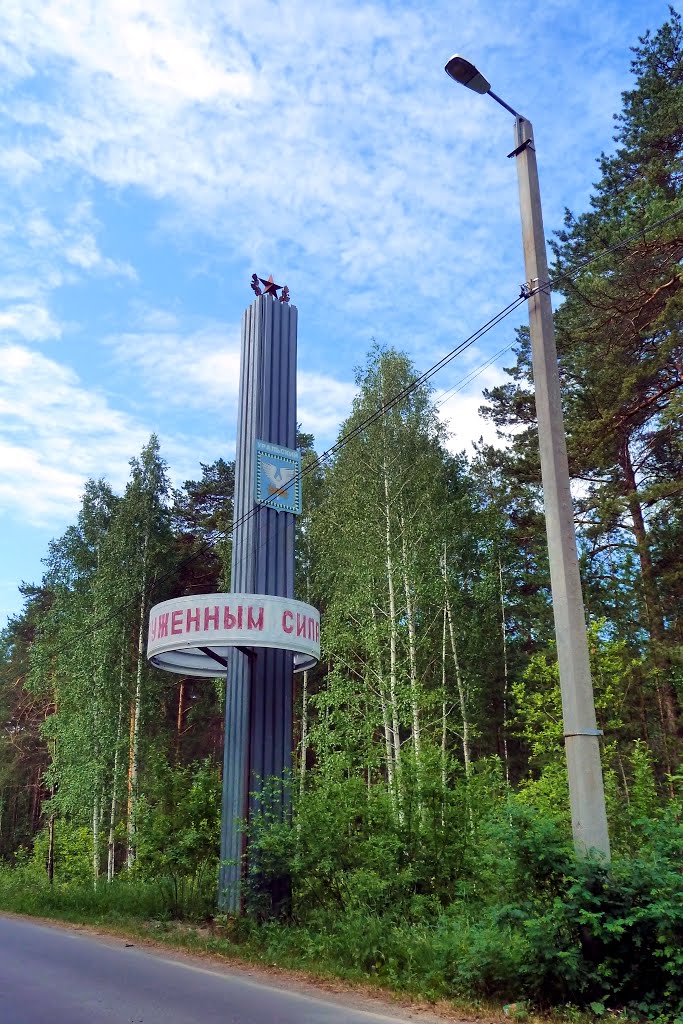 Въезд в поселок Уральский
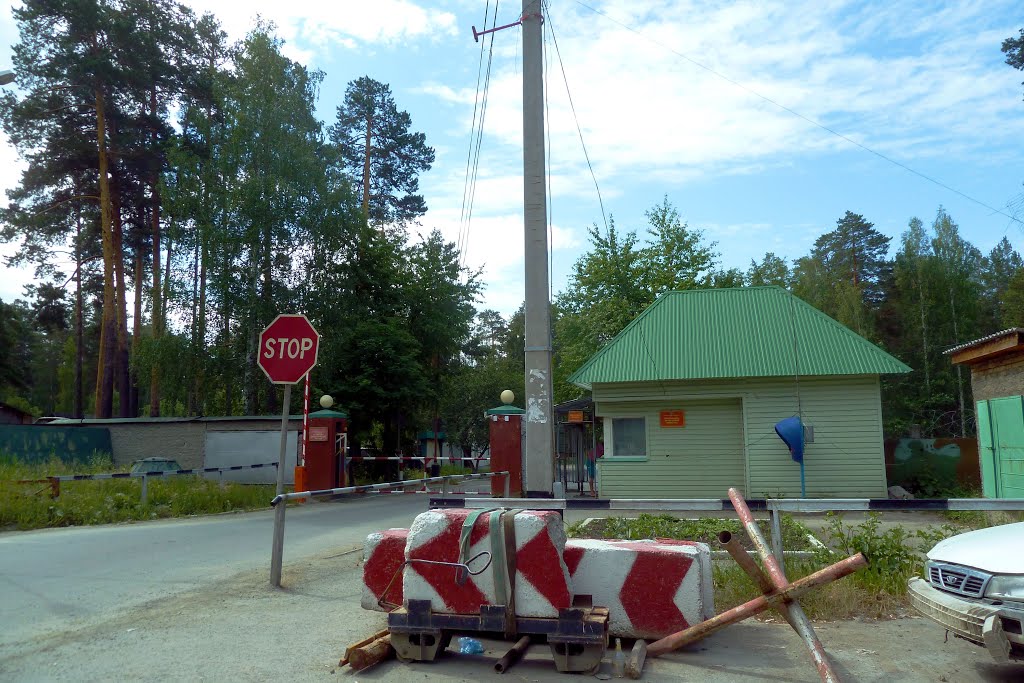 Стелла поселка    Уральский
[Speaker Notes: Въезд в поселок Уральский]
Это мой дом, я в нем живу. Дом находится по улице имени Неделина Митрофана Ивановича Маршала ракетных войск стратегического назначения Героя Советского Союза. Погиб 24октября 1960 на Байконуре (СССР)
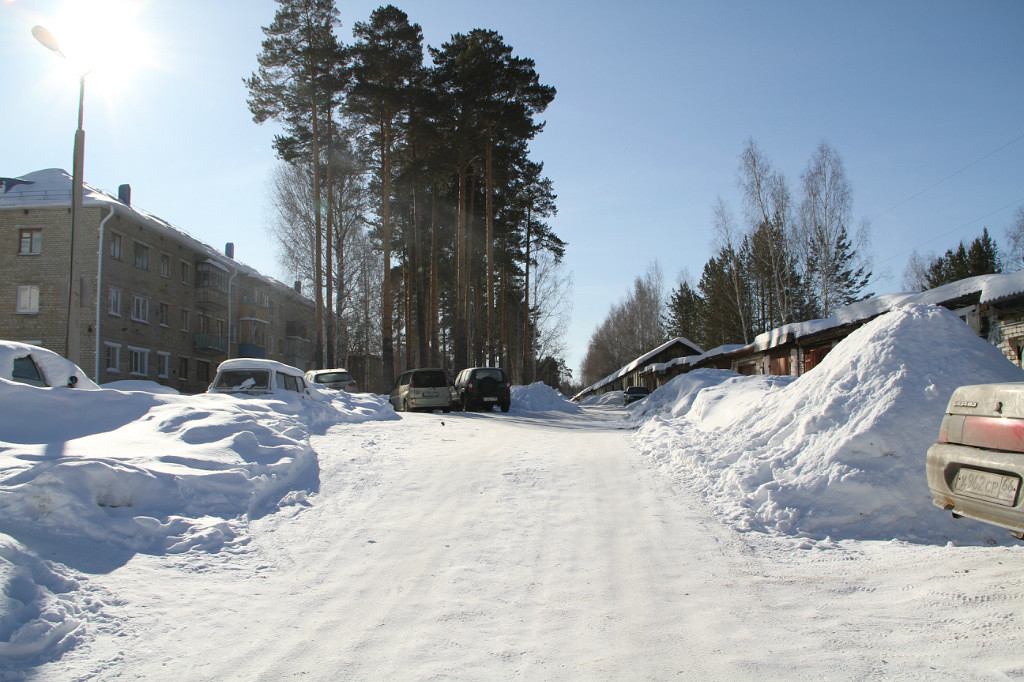 [Speaker Notes: Это мой дом, я в нем живу.]
Детский сад «Лесная полянка» , сюда ходит мой брат Данил.
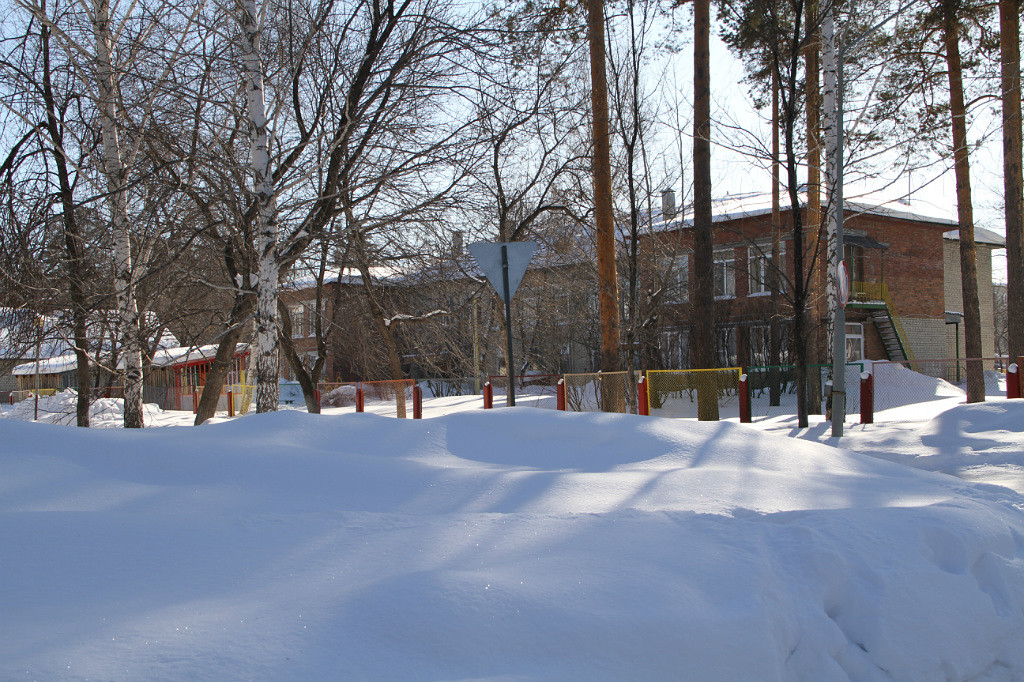 [Speaker Notes: Детский сад «Лесная полянка» , сюда ходит мой брат Данил.]
Водокачка-основана в 1962году
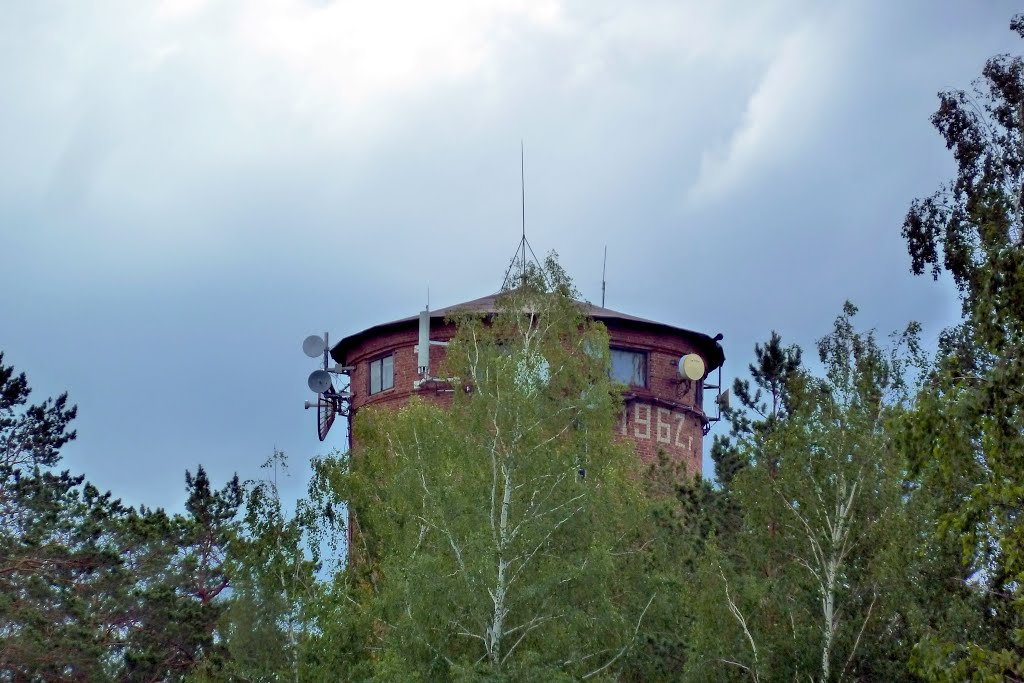 [Speaker Notes: Водокачка-основана в 1962году]
Памятник посвященный Дню победы.
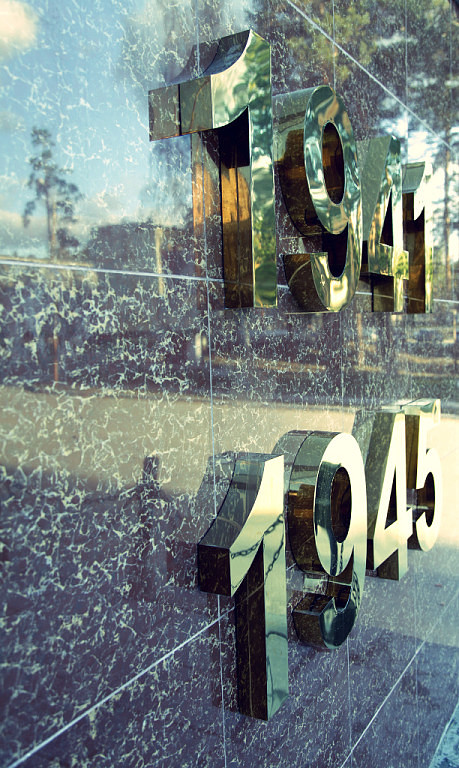 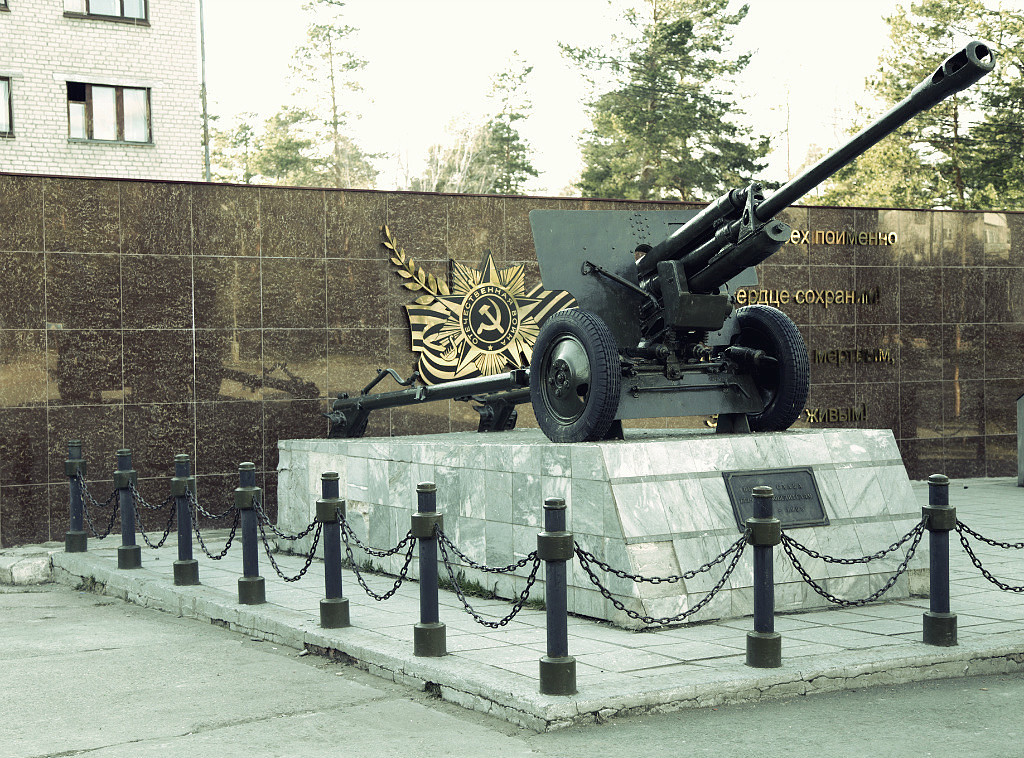 [Speaker Notes: Памятник посвященный Дню победы.]
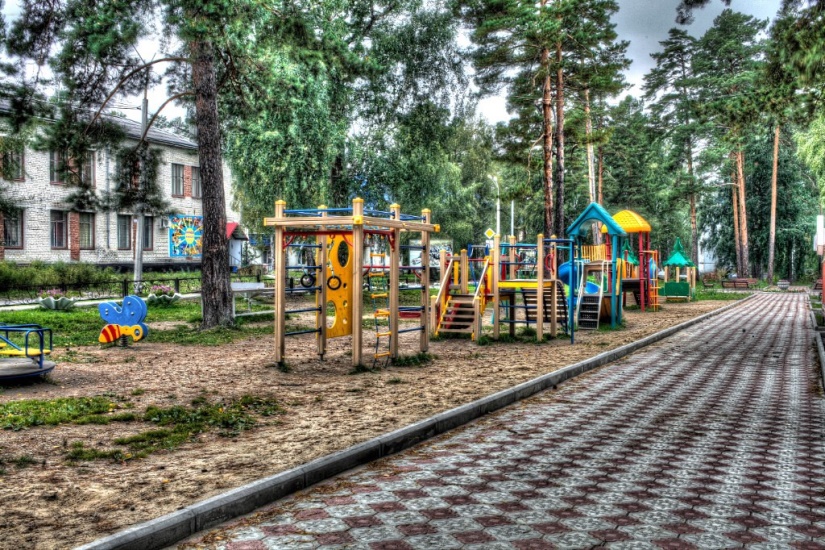 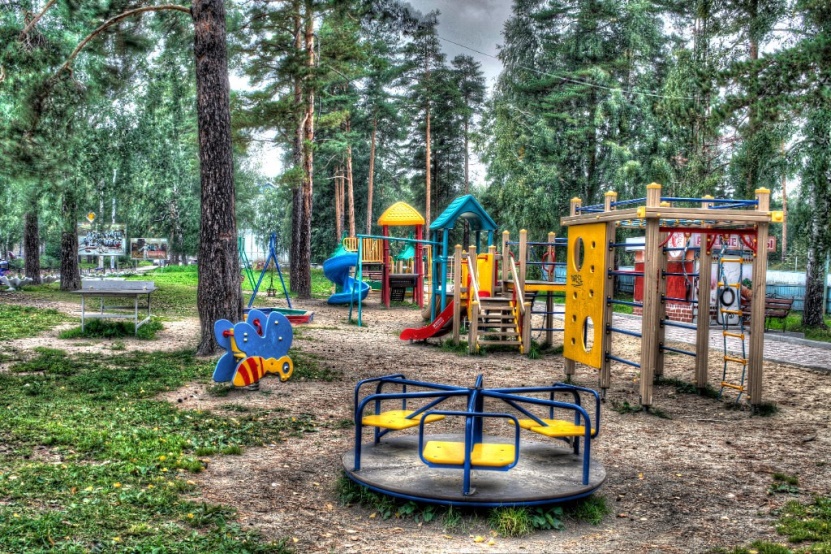 Наш детский городок. Мы тут с братом очень любим гулять  играть и с другими ребятами
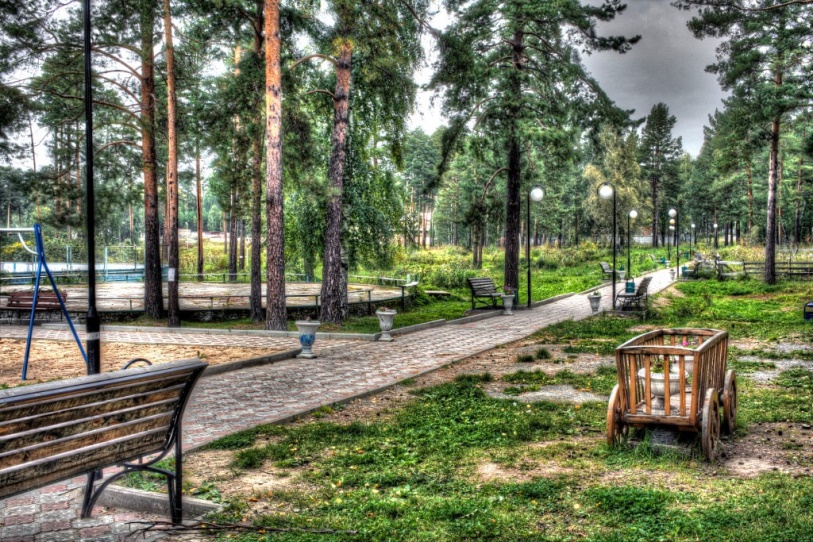 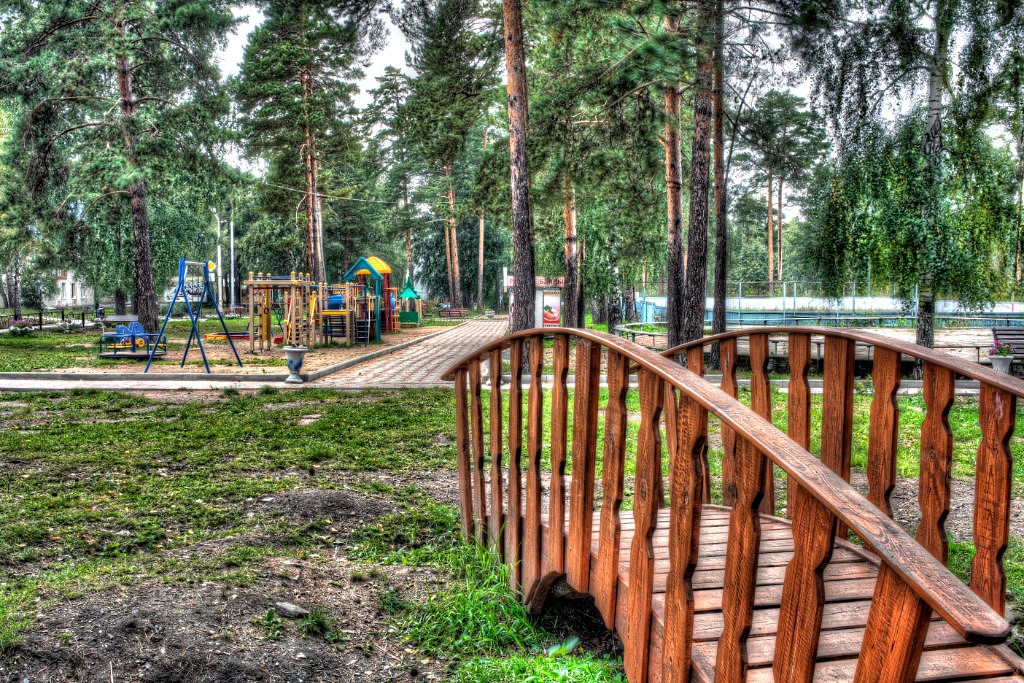 [Speaker Notes: Наш детский городок. Мы тут с братом очень любим гулять  играть и с другими ребятами.]
Центральная площадь поселка Уральский
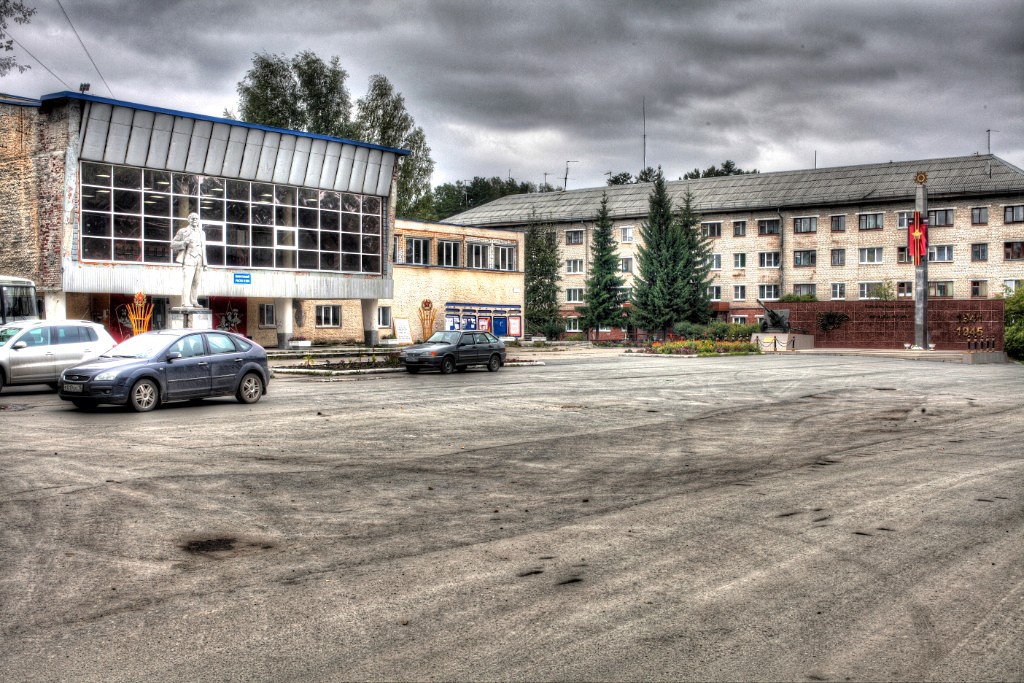 [Speaker Notes: Центральная площадь поселка Уральский]
Пруд на реке Ключик
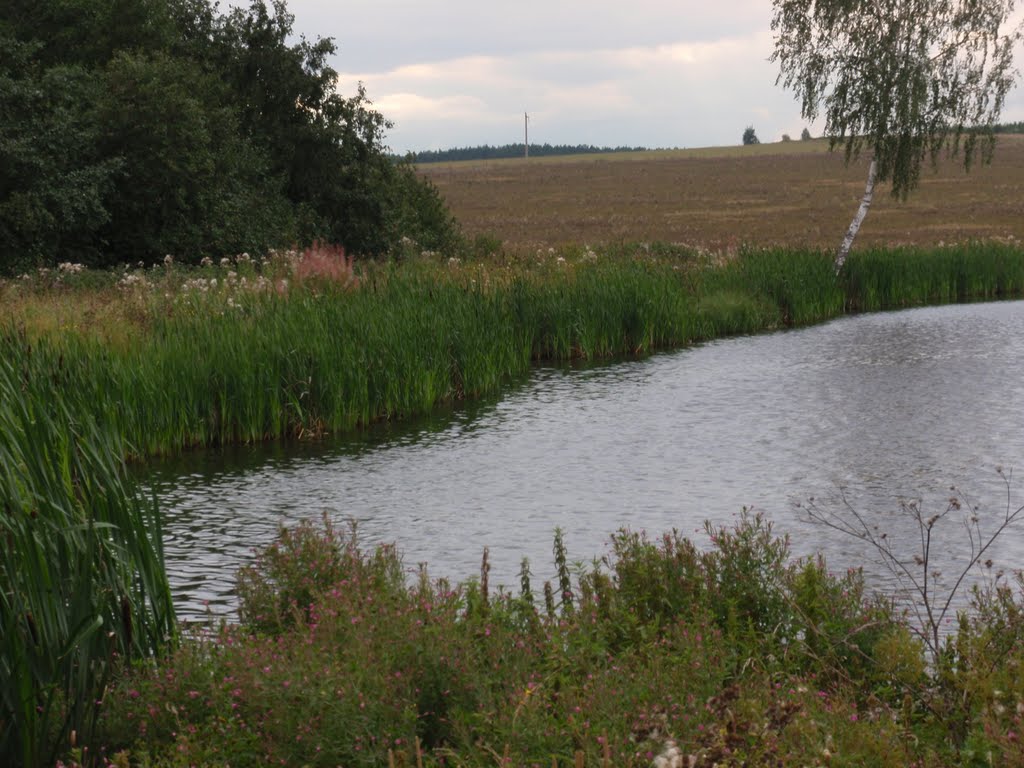 [Speaker Notes: Пруд на реке Ключик]
9мая в поселке Уральский.  Дань памяти погибшим в Великой Отечественной войне.
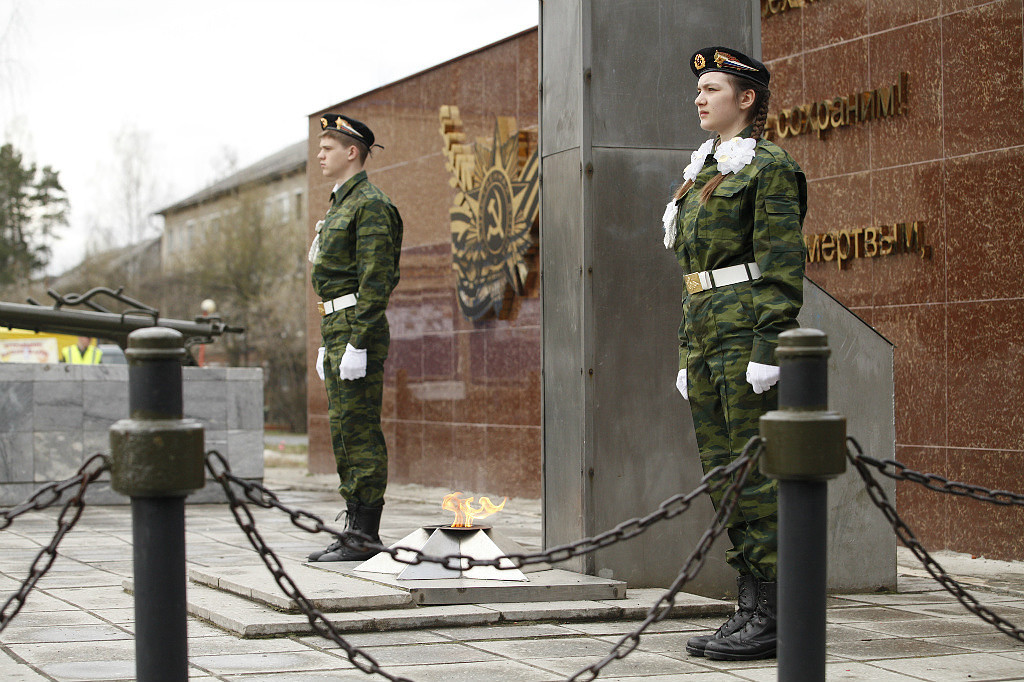 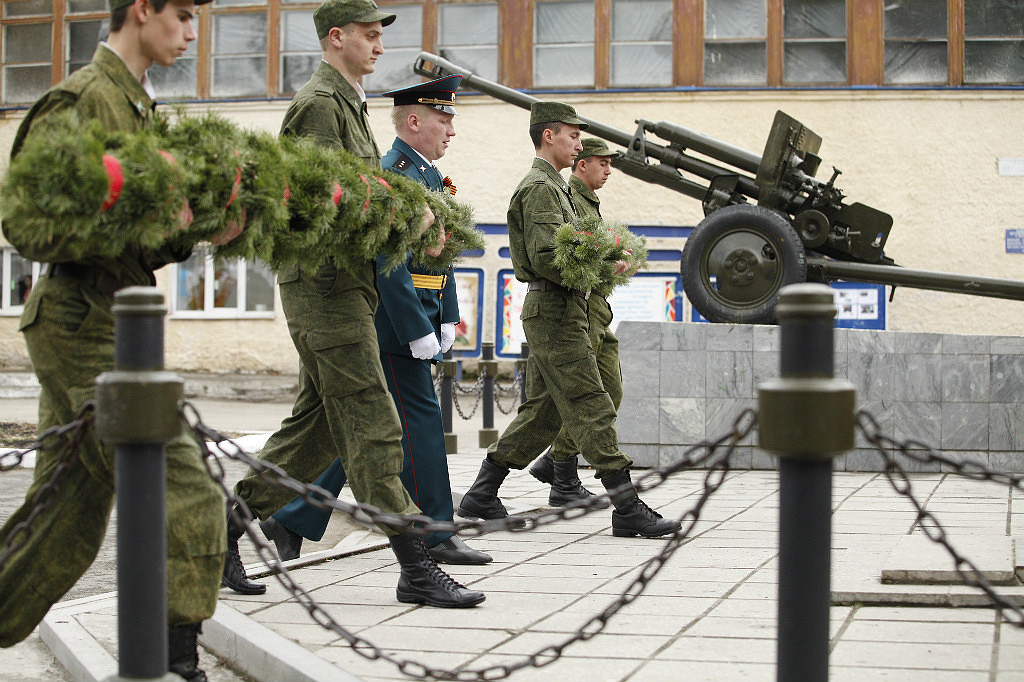 [Speaker Notes: 9мая в поселке Уральский Дань памяти погибшим в Великой Отечественной войне.]
За что тебя люблю, родной поселок?
Здесь вся природа дышит чистотой…
Об этом каждый знает здесь ребенок,
Расскажет о любви своей любой.
Вдали от городского смога,
Вдали от шума и от суеты,
В поселке, не забытом Богом,
Покой сумели люди обрести.
Здесь красоту лесов , полей
Сравнить нельзя ни с чем на всей земле…
Здесь бабочки в полях ромашек тонут
И листья кружат в золотом дожде…
Как не похож поселок наш на остальные,
Красив и чист; как будто зимний лес.
Прекрасен…  И, конечно, в мире
Один такой поселок – Уральский!